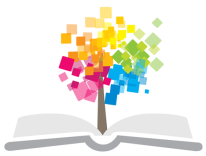 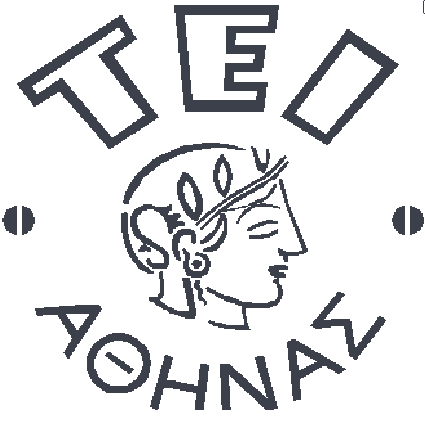 Ανοικτά Ακαδημαϊκά Μαθήματα στο ΤΕΙ Αθήνας
Δεοντολογία επαγγέλματος
Ενότητα 4: «Αισθητικό ιστορικό» και λήψη του

Ιωάννα Γκρεκ
Τμήμα Αισθητικής και Κοσμητολογίας
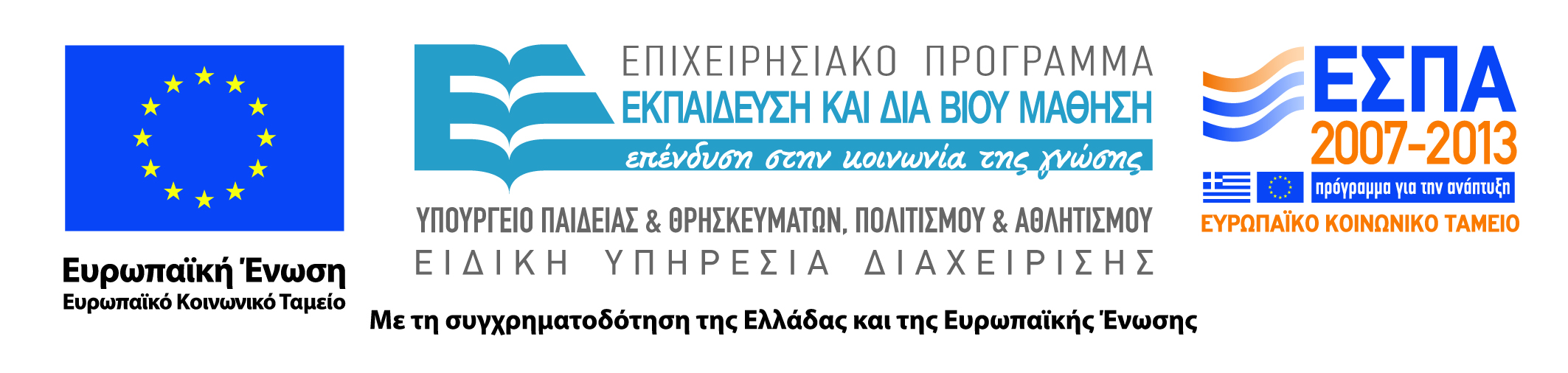 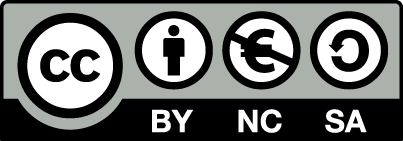 Το αισθητικό ιστορικό και η λήψη του
Θυσία στο Θεό Ασκληπιό
1
Αισθητικό ιστορικό
Είδος ανάκρισης με σεβασμό στα ανθρώπινα όρια
Περιγραφή σημείων και συμπτωμάτων των ασθενών με καθαρότητα και ακρίβεια για την επίτευξη της αποτελεσματικότερης διάγνωσης και πορείας αποκατάστασης
Μελέτη μεταβολών φαινομένων και εξέλιξη τους μέσα στο χρόνο
Συγκριτική αξιολόγηση, διερεύνηση αλληλοεξάρτησης και αναζήτηση αιτιακής σχέσης φαινομένων
2
Ιατρικός φάκελος
Πληροφορίες από το παρελθόν υγείας και παθήσεων πάσχοντος
Ευρήματα διάγνωσης in vivo και in vitro
Προηγούμενες θεραπευτικές παρεμβάσεις
3
Παράγοντες ποιότητας «αισθητικού ιστορικού»
Η αξία του ιστορικού ως γραπτό κείμενο επηρεάζεται από τρία βασικά δομικά στοιχεία:
Το γλωσσικό ιδίωμα
Το ύφος 
Τη γραφή
4
Ηθικές, γνωστικές, κοινωνικές παράμετροι του «Αισθητικού ιστορικού»
Ο «αισθητικός-ιστορικογράφος» ασκεί λειτούργημα
Απαιτείται συνειδητή και ενεργητική συμμετοχή του Αισθητικού για να επιτευχθεί το επιθυμητό αποτέλεσμα.
Η «επικοινωνία» με ασθενή είναι απαραίτητη προϋπόθεση για επιτυχή λήψη του ιστορικού
5
Παράγοντες αλλοτρίωσης Αισθητικού
Η έλλειψη επικοινωνίας και ενημέρωσης για εξελίξεις ειδικότητας
Η έλλειψη επικοινωνίας με άλλες ειδικότητες
Η γραφειοκρατική προσέγγιση επαγγέλματος
Η υπερβολική εξειδίκευση
Η «εργασιολογία» και «συνεδριολογία»
Οι κοινωνικές παρεμβάσεις
Η έλλειψη κατάλληλης εκπαίδευσης
6
Οφέλη για τον/την Αισθητικό από τη λήψη του ιστορικού
Ασκείται στον τρόπο υποβολής ερωτημάτων
Συσσωρεύει γνώσεις 
Διευρύνει την ικανότητα επιλογής των κατάλληλων πληροφοριών
Συνειδητοποιεί πιθανά κενά στις γνώσεις του
Συστηματοποιεί την καταγραφή απαντήσεων
Αυτοεπιμορφώνεται
7
Λήψη του «αισθητικού ιστορικού» και φοιτητές 1/2
Μέσω της λήψης ιστορικού κατά τη διάρκεια των σπουδών οι φοιτητές-τριες μαθαίνουν:
να αναπτύσσουν διαπροσωπικές σχέσεις
να συνειδητοποιούν την σκοπιμότητα του ιστορικού
να διατηρούν προσωπικά θέματα εκτός από την άσκηση του επαγγέλματος
να μην επαναλαμβάνουν τις ίδιες ερωτήσεις στον ασθενή
να θέτουν σαφείς ερωτήσεις και να δέχονται σαφείς απαντήσεις
8
Λήψη του «αισθητικού ιστορικού» και φοιτητές 2/2
Μέσω της λήψης ιστορικού κατά τη διάρκεια των σπουδών οι σπουδαστές μαθαίνουν:
να συνειδητοποιούν ότι το πρόβλημα Αισθητικής ενδέχεται να είναι συνισταμένη πολλών οργανικών προβλημάτων
διορθώνουν τα λάθη κατά τη λήψη ιστορικού όσο διαρκεί η εκπαίδευση 
να εξοικειώνονται με τις τεχνικές λήψης ιστορικού
να προσέχουν το αισθητικό πρόβλημα ανεξάρτητα από την οικονομική και κοινωνική θέση του ασθενή
9
Σημασία της καλής επικοινωνίας κατά τη λήψη του «αισθητικού ιστορικού»
Δημιουργεί κλίμα εμπιστοσύνης
Δίνει τη δυνατότητα στον ασθενή να μιλήσει ελεύθερα για το παρελθόν του
10
Τεχνική λήψης του «αισθητικού ιστορικού»
Συναισθηματικά ουδέτερη στάση από Αισθητικό
Απαιτούνται αναγνωριστικές φράσεις και δημιουργία κλίματος άνεσης
Απαιτούνται ερωτήσεις βάσει των απαντήσεων που δίνει ο ασθενής
11
Τύποι ερωτήσεων
Κλειστές ερωτήσεις
Είναι υποχρεωτική η απάντηση τους 

Ανοικτές ερωτήσεις
Ο Ασθενής απαντά κατά βούληση
 
Μεικτές ερωτήσεις
Διάλογος, όπου στην κλειστή ερώτηση μπορεί να υπάρχει και μη προσχεδιασμένη απάντηση
12
Τέλος Ενότητας
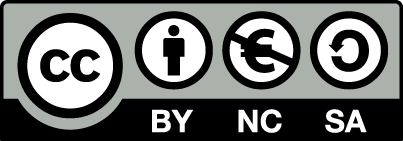 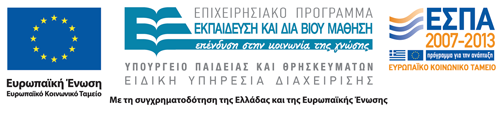 Σημειώματα
Σημείωμα Αναφοράς
Copyright Τεχνολογικό Εκπαιδευτικό Ίδρυμα Αθήνας, Ιωάννα Γκρεκ 2014. Ιωάννα Γκρεκ. «Δεοντολογία επαγγέλματος. Ενότητα 4: Το αισθητικό ιστορικό και η λήψη του». Έκδοση: 1.0. Αθήνα 2014. Διαθέσιμο από τη δικτυακή διεύθυνση: ocp.teiath.gr.
Σημείωμα Αδειοδότησης
Το παρόν υλικό διατίθεται με τους όρους της άδειας χρήσης Creative Commons Αναφορά, Μη Εμπορική Χρήση Παρόμοια Διανομή 4.0 [1] ή μεταγενέστερη, Διεθνής Έκδοση.   Εξαιρούνται τα αυτοτελή έργα τρίτων π.χ. φωτογραφίες, διαγράμματα κ.λ.π., τα οποία εμπεριέχονται σε αυτό. Οι όροι χρήσης των έργων τρίτων επεξηγούνται στη διαφάνεια  «Επεξήγηση όρων χρήσης έργων τρίτων». 
Τα έργα για τα οποία έχει ζητηθεί άδεια  αναφέρονται στο «Σημείωμα  Χρήσης Έργων Τρίτων».
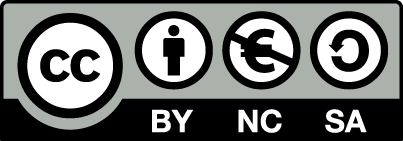 [1] http://creativecommons.org/licenses/by-nc-sa/4.0/ 
Ως Μη Εμπορική ορίζεται η χρήση:
που δεν περιλαμβάνει άμεσο ή έμμεσο οικονομικό όφελος από την χρήση του έργου, για το διανομέα του έργου και αδειοδόχο
που δεν περιλαμβάνει οικονομική συναλλαγή ως προϋπόθεση για τη χρήση ή πρόσβαση στο έργο
που δεν προσπορίζει στο διανομέα του έργου και αδειοδόχο έμμεσο οικονομικό όφελος (π.χ. διαφημίσεις) από την προβολή του έργου σε διαδικτυακό τόπο
Ο δικαιούχος μπορεί να παρέχει στον αδειοδόχο ξεχωριστή άδεια να χρησιμοποιεί το έργο για εμπορική χρήση, εφόσον αυτό του ζητηθεί.
Επεξήγηση όρων χρήσης έργων τρίτων
Δεν επιτρέπεται η επαναχρησιμοποίηση του έργου, παρά μόνο εάν ζητηθεί εκ νέου άδεια από το δημιουργό.
©
διαθέσιμο με άδεια CC-BY
Επιτρέπεται η επαναχρησιμοποίηση του έργου και η δημιουργία παραγώγων αυτού με απλή αναφορά του δημιουργού.
διαθέσιμο με άδεια CC-BY-SA
Επιτρέπεται η επαναχρησιμοποίηση του έργου με αναφορά του δημιουργού, και διάθεση του έργου ή του παράγωγου αυτού με την ίδια άδεια.
διαθέσιμο με άδεια CC-BY-ND
Επιτρέπεται η επαναχρησιμοποίηση του έργου με αναφορά του δημιουργού. 
Δεν επιτρέπεται η δημιουργία παραγώγων του έργου.
διαθέσιμο με άδεια CC-BY-NC
Επιτρέπεται η επαναχρησιμοποίηση του έργου με αναφορά του δημιουργού. 
Δεν επιτρέπεται η εμπορική χρήση του έργου.
Επιτρέπεται η επαναχρησιμοποίηση του έργου με αναφορά του δημιουργού
και διάθεση του έργου ή του παράγωγου αυτού με την ίδια άδεια.
Δεν επιτρέπεται η εμπορική χρήση του έργου.
διαθέσιμο με άδεια CC-BY-NC-SA
διαθέσιμο με άδεια CC-BY-NC-ND
Επιτρέπεται η επαναχρησιμοποίηση του έργου με αναφορά του δημιουργού.
Δεν επιτρέπεται η εμπορική χρήση του έργου και η δημιουργία παραγώγων του.
διαθέσιμο με άδεια 
CC0 Public Domain
Επιτρέπεται η επαναχρησιμοποίηση του έργου, η δημιουργία παραγώγων αυτού και η εμπορική του χρήση, χωρίς αναφορά του δημιουργού.
Επιτρέπεται η επαναχρησιμοποίηση του έργου, η δημιουργία παραγώγων αυτού και η εμπορική του χρήση, χωρίς αναφορά του δημιουργού.
διαθέσιμο ως κοινό κτήμα
χωρίς σήμανση
Συνήθως δεν επιτρέπεται η επαναχρησιμοποίηση του έργου.
17
Διατήρηση Σημειωμάτων
Οποιαδήποτε αναπαραγωγή ή διασκευή του υλικού θα πρέπει να συμπεριλαμβάνει:
το Σημείωμα Αναφοράς
το Σημείωμα Αδειοδότησης
τη δήλωση Διατήρησης Σημειωμάτων
το Σημείωμα Χρήσης Έργων Τρίτων (εφόσον υπάρχει)
μαζί με τους συνοδευόμενους υπερσυνδέσμους.
Χρηματοδότηση
Το παρόν εκπαιδευτικό υλικό έχει αναπτυχθεί στo πλαίσιo του εκπαιδευτικού έργου του διδάσκοντα.
Το έργο «Ανοικτά Ακαδημαϊκά Μαθήματα στο ΤΕΙ Αθήνας» έχει χρηματοδοτήσει μόνο την αναδιαμόρφωση του εκπαιδευτικού υλικού. 
Το έργο υλοποιείται στο πλαίσιο του Επιχειρησιακού Προγράμματος «Εκπαίδευση και Δια Βίου Μάθηση» και συγχρηματοδοτείται από την Ευρωπαϊκή Ένωση (Ευρωπαϊκό Κοινωνικό Ταμείο) και από εθνικούς πόρους.
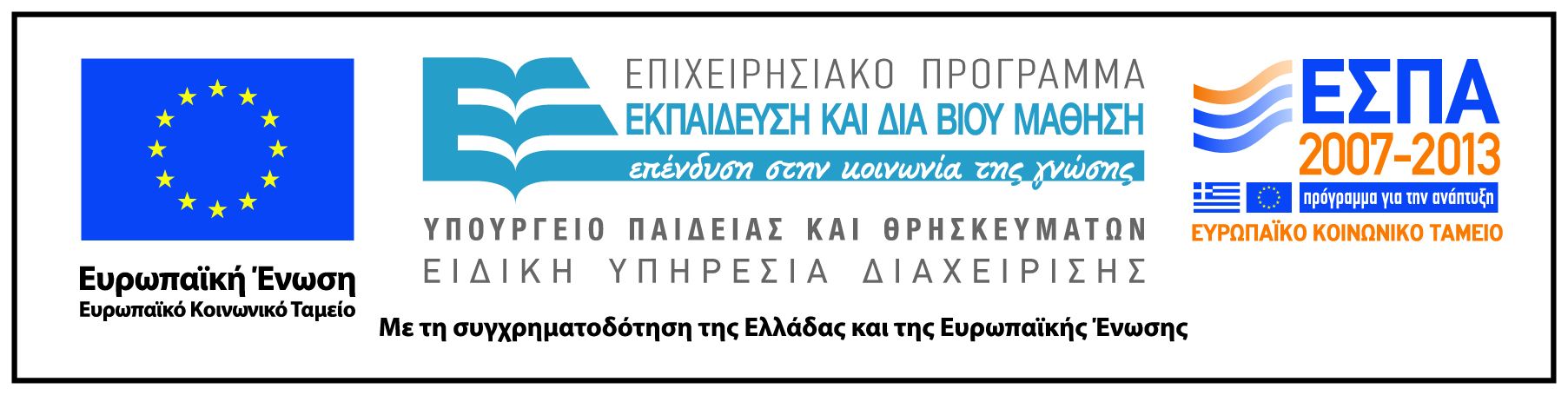